Transitioning from the NCAR Mass Store (MSS) to the High Performance Storage System (HPSS)
With implications for the TIEGCM model and developers
Ben Foster, HAO/AIM
January 27, 2011
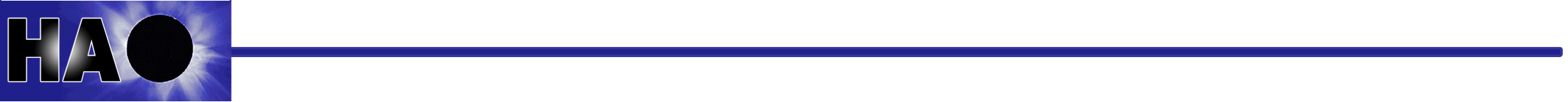 HPSS basics
CISL docs: http://www2.cisl.ucar.edu/docs/hpss
Reference and User’s Guide: Gleicher Enterprises
The user interface to the HPSS is the Hierarchical Storage Interface (HSI), an ftp-like unix-style command interface.
HSI commands can be executed from the unix command line (or from a shell script): 
hao> hsi ls –l
HSI commands can be executed from an HSI session:
hao> hsi
[HSI]/home/foster-> ls –l
[HSI]/home/foster-> cd dir1/dir2
[HSI]/home/foster-> pwd
HSI can execute commands from an input script:
hao> hsi in file.hsi
Some basic useful hsi commands:
Print a 1-page summary of hsi commands:
hsi help
Print a long listing of a directory tree under my hpss home (-R is recursive, -A prints annotation):
hsi ls –lRA /home/bozo/tiegcm_hpss
Put local file on the hpss (put local_file : hpss_file):
hsi  put  diskfile.nc  :  /home/bozo/dir1/hpssfile.nc
Get a file from the hpss (get local_file : hpss_file):
hsi  get  diskfile.nc  :  /home/bozo/dir1/hpssfile.nc
Remove a file from the hpss (escape tilde home):
hsi rm \~/dir1/hpssfile.nc
TIEGCM SVN branch to handle mss to hpss transition:
An SVN branch has been created, and will be maintained until after the CISL switch-over in late March, when it will be merged back to the trunk: $SVN/tiegcm/branches/tiegcm_hpss
Changes in tiegcm_hpss:
All references to the mss have been removed.
The dispose.csh script now contains hsi put and annotate commands, and is named dispose_xxxxxx.hsi (where xxxxxx is a unique pid, see dispose.F module)
The DISPOSE namelist parameter is deprecated.
A new namelist parameter HPSS_PATH has been added (this will NOT be in the Community release namelist input file).
SOURCE and OUTPUT namelist files must be available as relative or absolute paths on the local file system (mss-style paths are no longer allowed)
To checkout tiegcm_hpss and make a default test run:
svn checkout $SVN/tiegcm/branches/tiegcm_hpss
cp tiegcm_hpss/scripts/tiegcm-linux.job .
tiegcm-linux.job &
After the job has run, cd to the exec directory, examine and optionally execute the dispose_xxxxx.hsi script.
Experiment with the HPSS_PATH namelist.
Please give me feedback and suggestions.